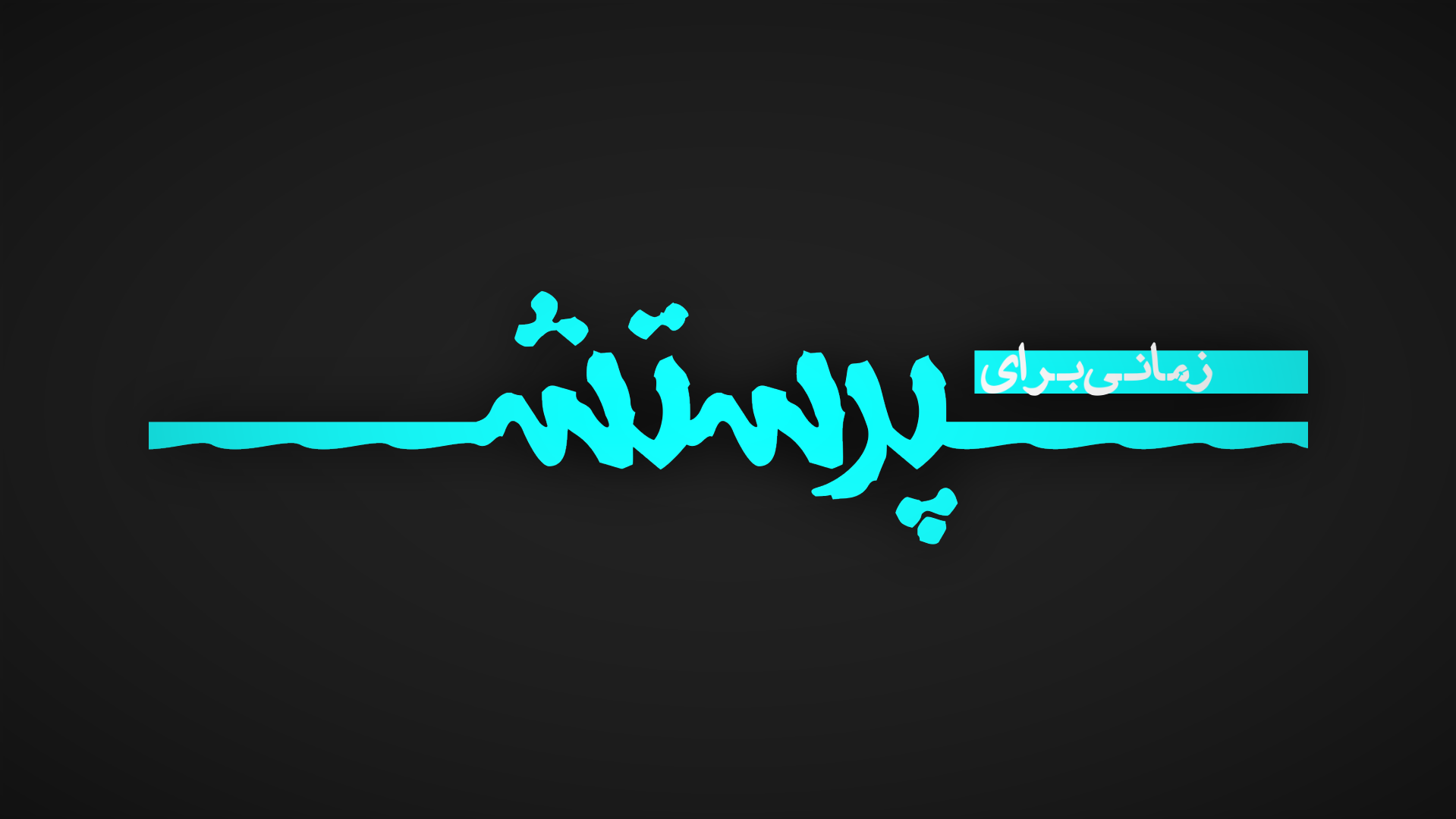 مرا می پذیری تو با خون پاکت عیسی
و دانم بهایی که دادی بهرم
با وجود خطاها سنگینی گناهان
مرا می پذیری خداوندم
تویی ملجای من تویی امید من
پوشانیدی مرا با خون خود در حضور تخت پدر
پوشانیدی مرا با خون خود در حضور تخت پدر
مرا می پذیری تو با فیض و عشقم عیسی
سرودم پاسخیست به صلیب تو
بر روی زانوانم با زخم روح و جانم
دانم شفایم تنها تویی عیسی
تویی ملجای من تویی امید من
پوشانیدی مرا با خون خود در حضور تخت پدر
پوشانیدی مرا با خون خود در حضور تخت پدر
خون عیساست نجات من
خون عیساست حیات من
خون عیساست شفای من
خون عیساست آزادی من
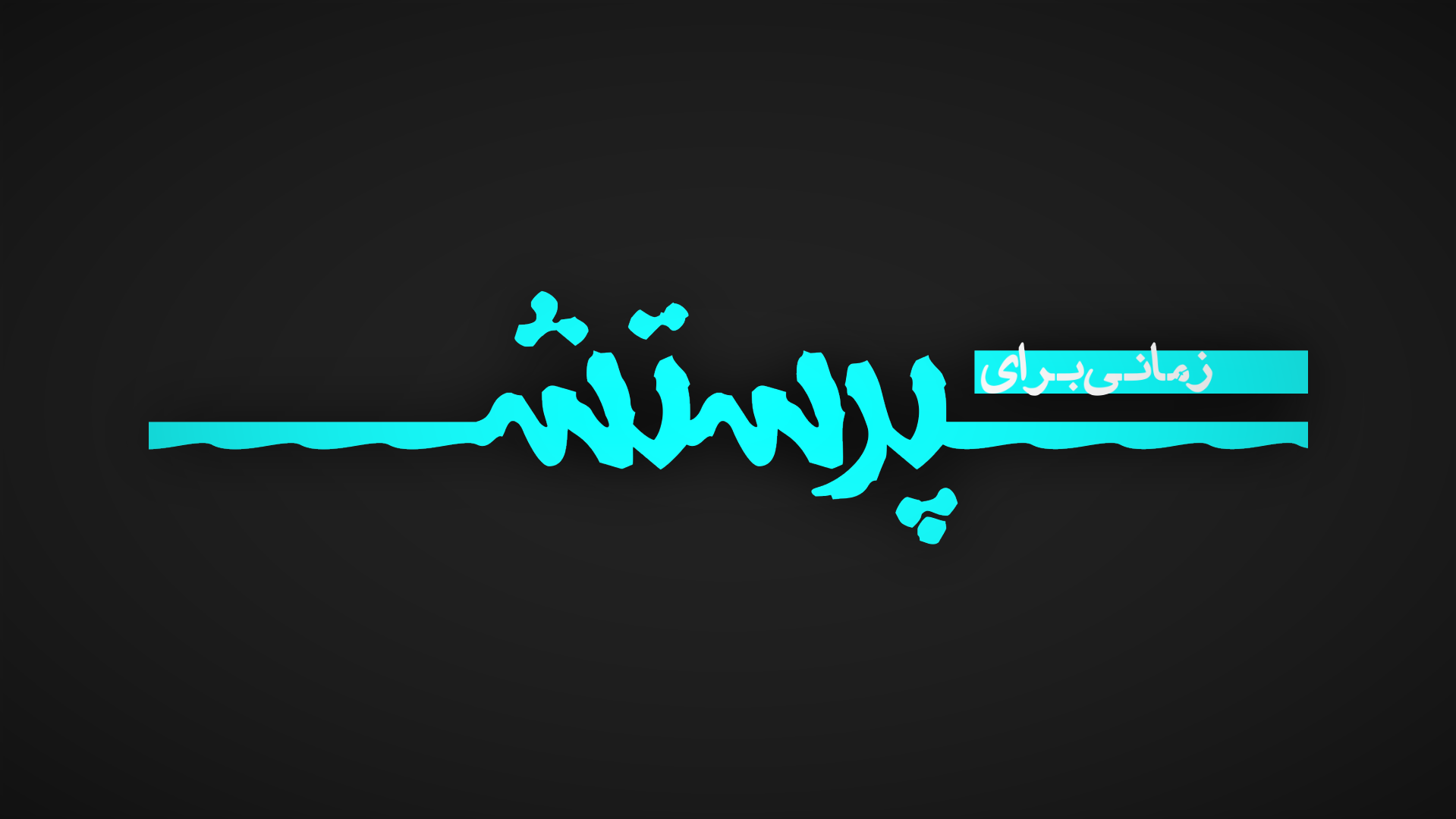